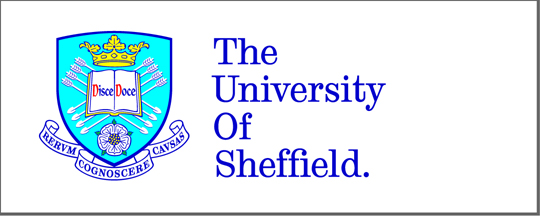 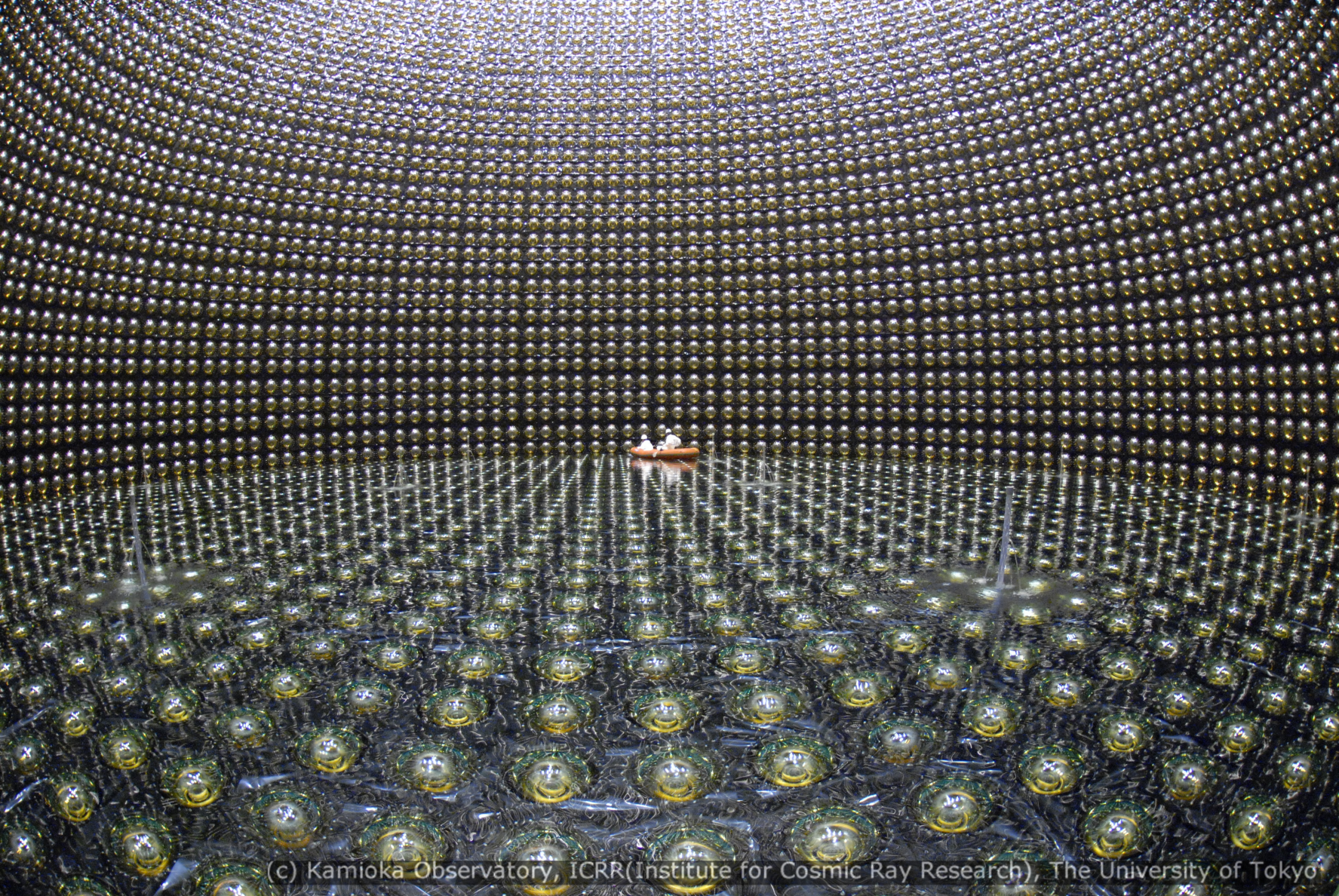 Astroparticle Physics
1
Susan Cartwright
University of Sheffield
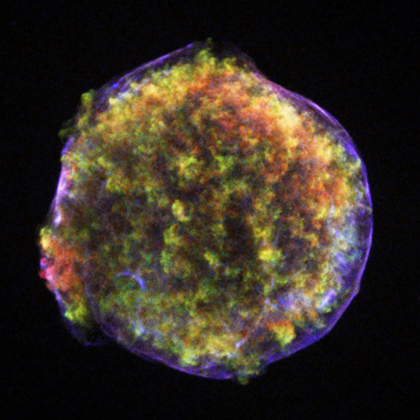 What is Astroparticle Physics?Astrophysical Accelerators
2
What is Astroparticle Physics?
Various definitions!  Mine isthe use of particle physics technology to study astrophysical phenomena
Included:
neutrino astrophysics
gamma-ray astronomy
cosmic rays
dark matter
early-universe cosmology
Sometimes also included:
cosmic microwave background
gravitational waves
neutrino masses (especially 0νββ)
coherent field with a lot of common factors
High Energy Astroparticle Physics
someone else’s problem!
not very particulate
3
not very astrophysical
Astrophysical Accelerators
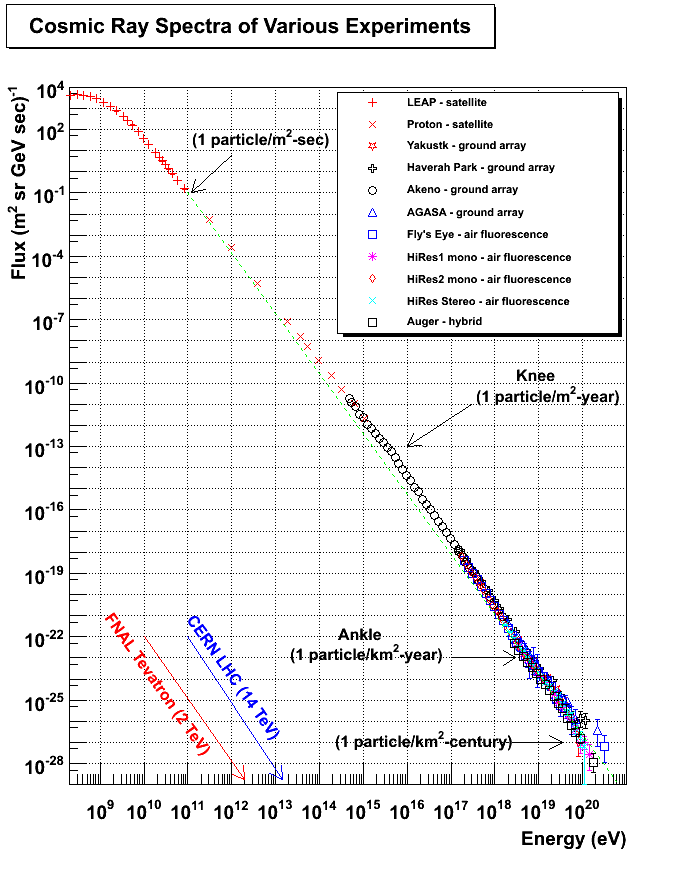 Cosmic rays are observed up to very high energies (>> LHC)
therefore something must accelerate them
unfortunately their directions are scrambled by Galaxy’s magnetic field
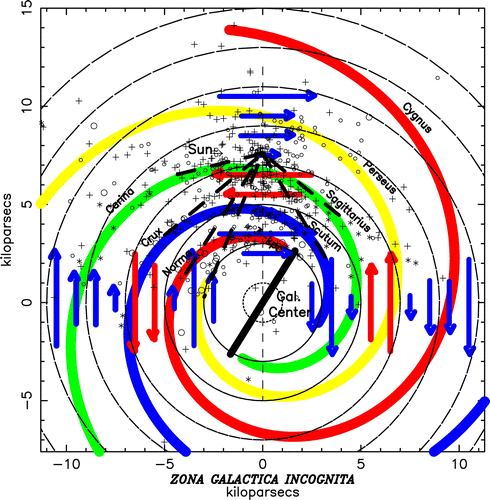 4
Protons and Electrons
How does the cosmos accelerate charged particles?
probably through combination of shock waves and magnetic fields
Candidate locations: supernova remnants, active galaxies
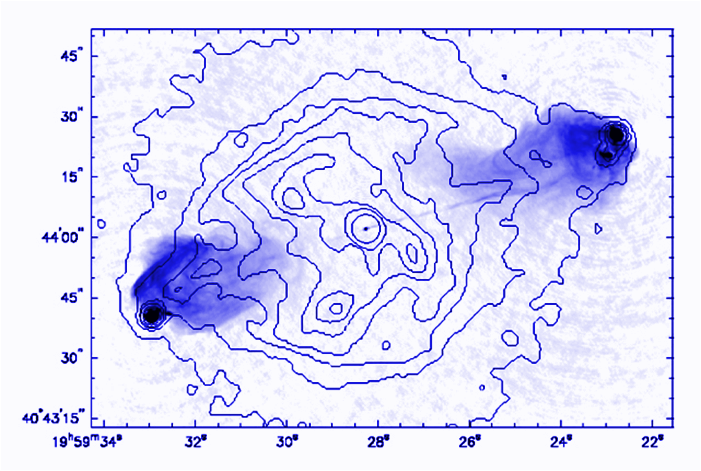 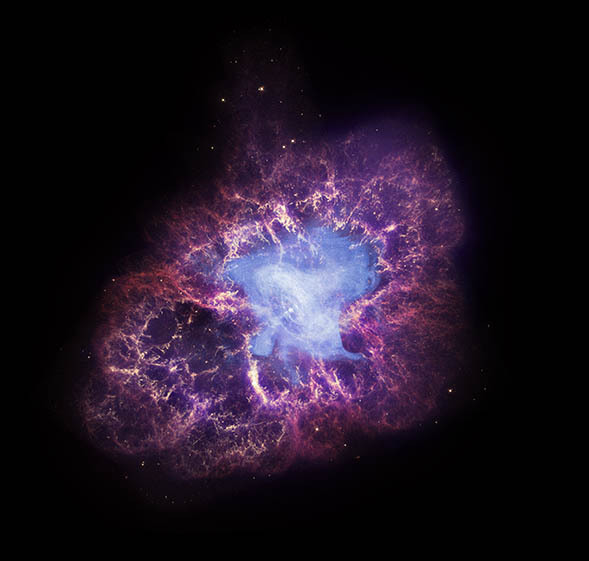 5
Photons and Neutrinos
These are secondary particles produced from the high-energy protons and electrons
photons: inverse Compton effect (scattering off fast electrons)
neutrinos and photons:pion production
π0 → γγ
π± → ℓν
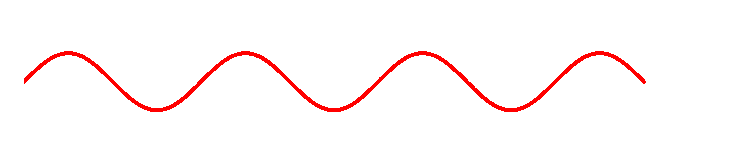 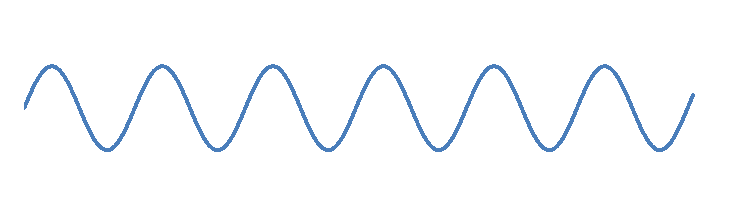 6
Supernova Remnant RXJ 1713.7−3946
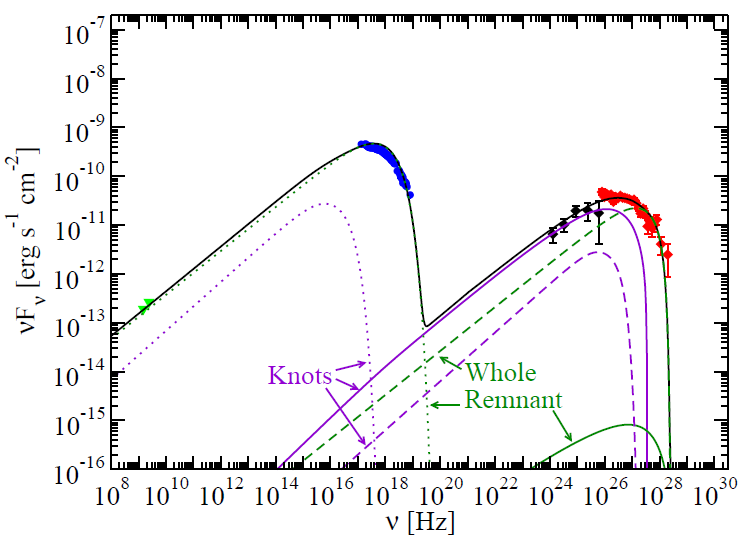 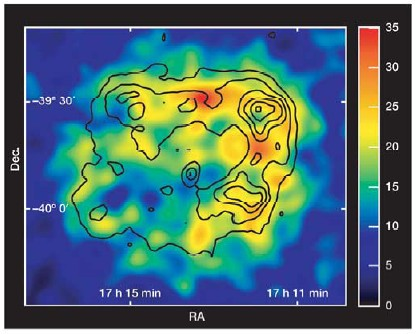 ROSAT + HESS
Suzaku
HESS
Fermi LAT
ATCA
Spectrum is consistent with high-energy electrons only: synchrotron radiation (radio → x-ray) plus inverse Compton effect (γ-rays)
Expect this SNR not to produce high-energy neutrinos
7
SN 1572 (Tycho)
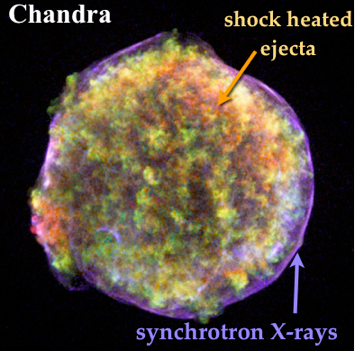 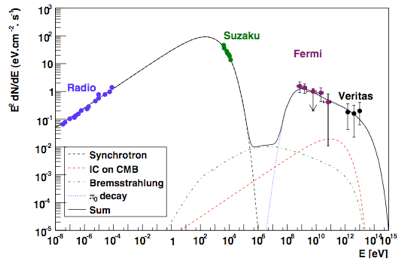 Spectrum seems to prefer π0 decay—shape wrong for IC
This SNR should produce high-energy neutrinos
8
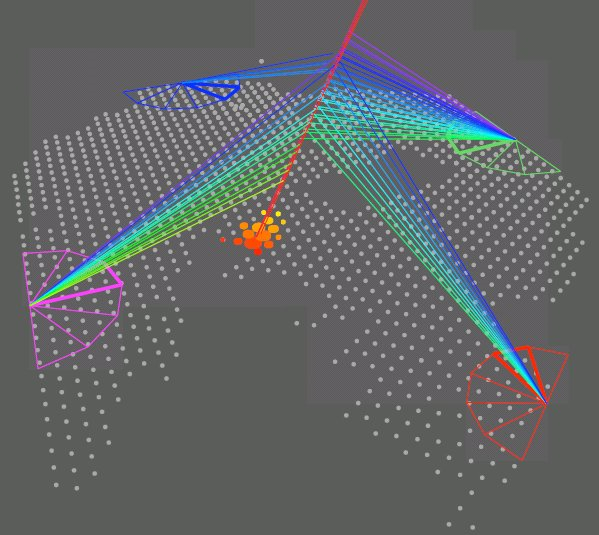 Detecting High-Energy Astroparticles
9
Detecting high-energy Astroparticles
Moderate-energy γ-rays detected by satellites
e.g. Beppo-SAX, CGRO, SWIFT, Fermi
this is generally regarded as a branch of astronomy
For high-energy γ-rays and cosmic rays space is not practical
rare events, need very large effective areas
therefore use ground-based instruments
primary particles don’t survive, but they create air showers that do
Neutrinos also require very large detector volumes
very small interaction probabilities
detectors situated underground or underwater to reduce cosmic-ray background
10
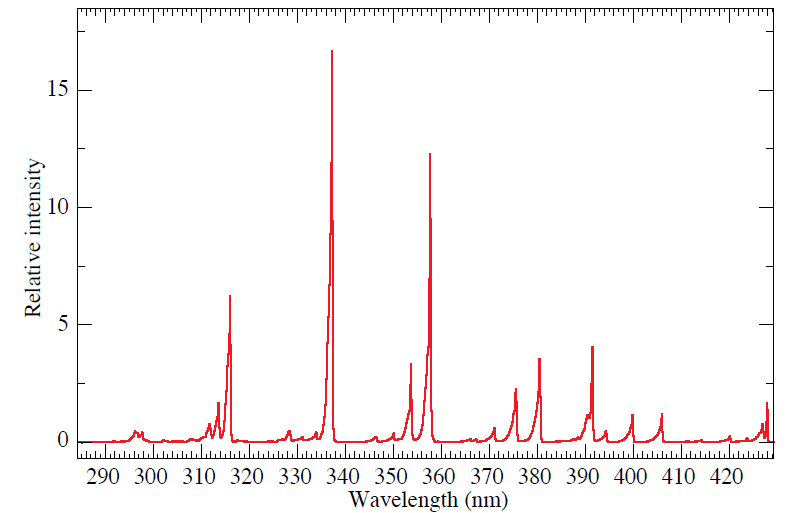 Detection Methods
3 MeV electrons in dry air
Basic principles
Cosmic rays and high-energy γs shower in the atmosphere
detect light emitted or induced by the shower
Cherenkov radiation
fluorescence
detect shower particles that reach the ground
much more likely for hadron-induced showers
Neutrinos in general don’t shower
detect products of charged-current interactions (e, μ, τ)
11
Cherenkov Radiation
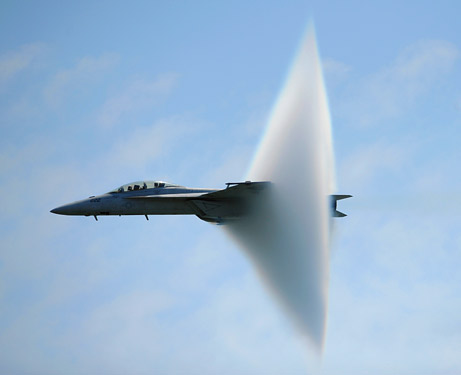 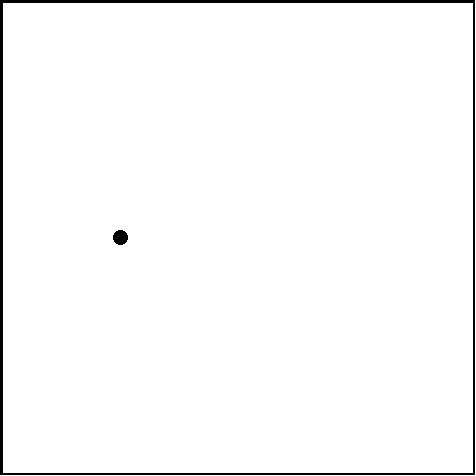 Radiation emitted by charged particle travelling faster than speed of light in a medium
wavefronts constructively interfere to produce cone of radiation
angle of cone given bycos θ = 1/βn
for astroparticleapplications usuallyβ ≈ 1
hence in air θ ≈ 1.3°(depends on temperature);in water θ ≈ 41° (40° for ice)
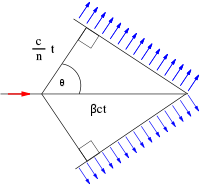 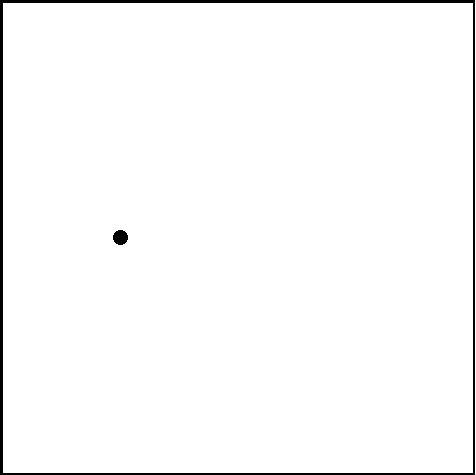 12
TeV Gamma-Ray Astronomy: Imaging Atmospheric Cherenkov Telescopes
Principles (from H.E.S.S. website)
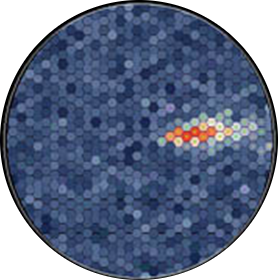 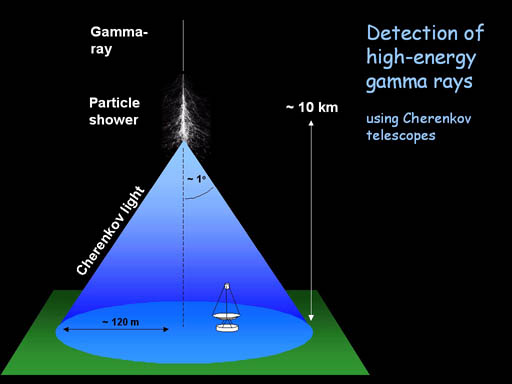 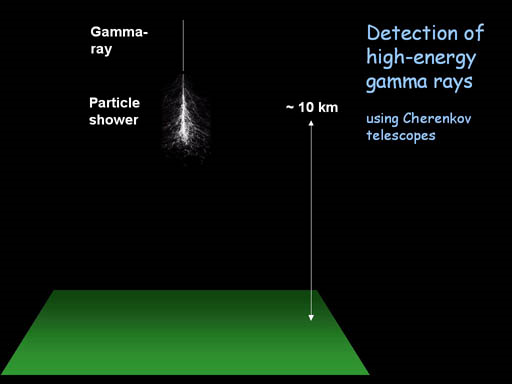 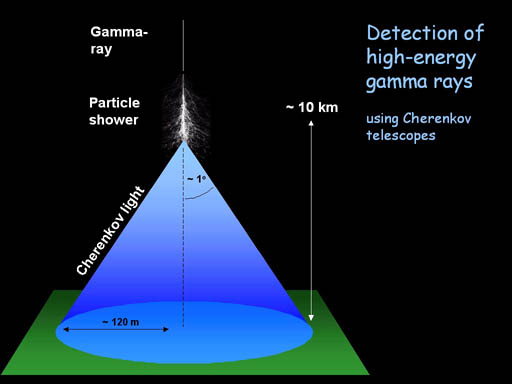 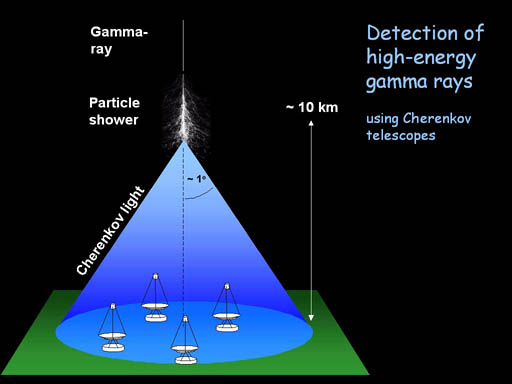 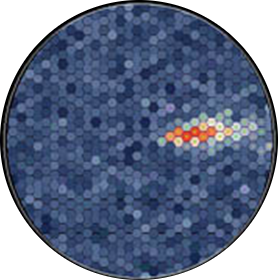 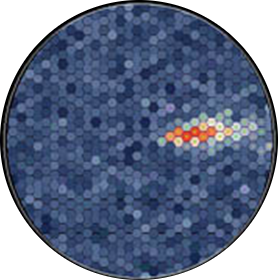 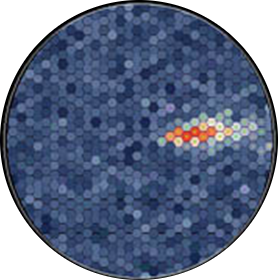 13
TeV γ Sources
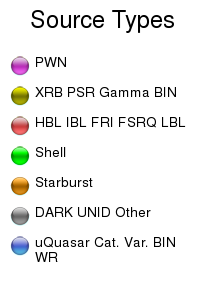 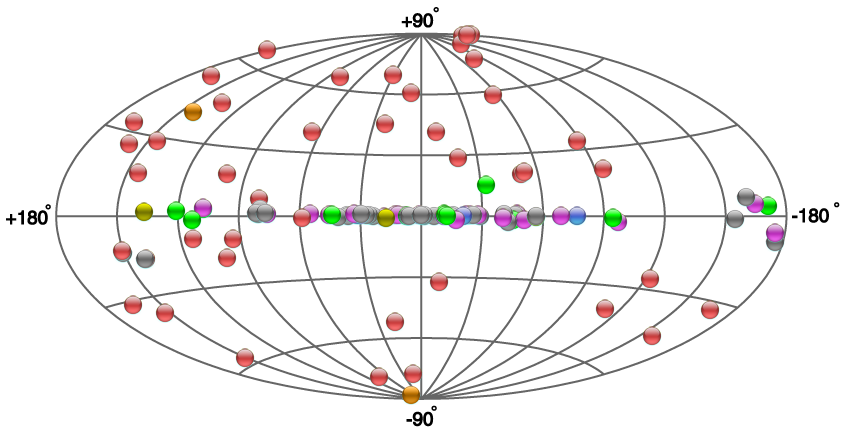 14
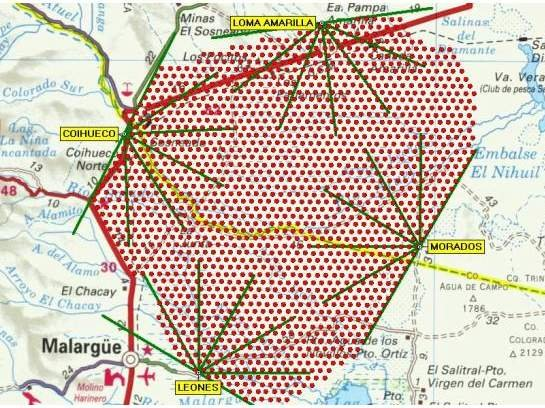 Cosmic Ray Astronomy:Auger Hybrid Detector
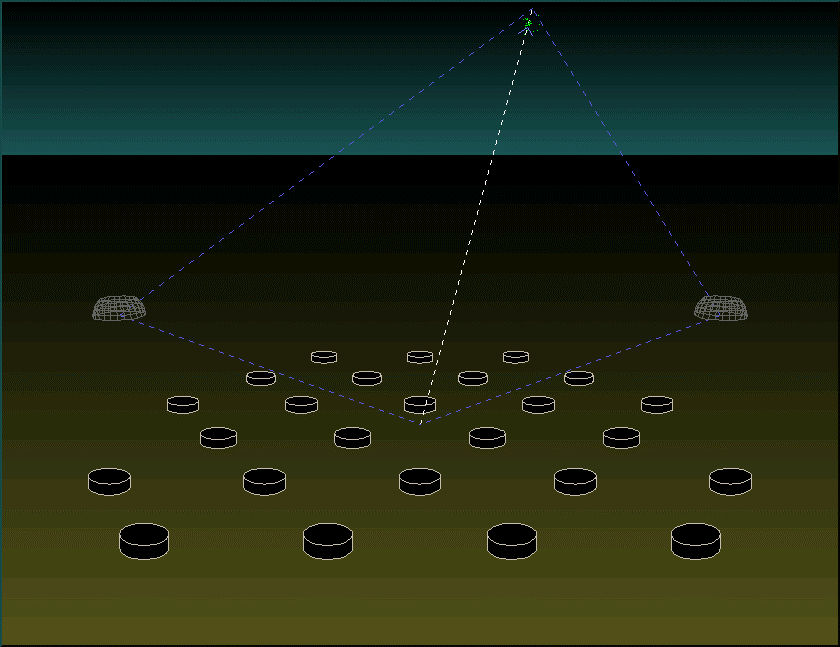 fluorescence telescope
water Cherenkov detects shower particles
15
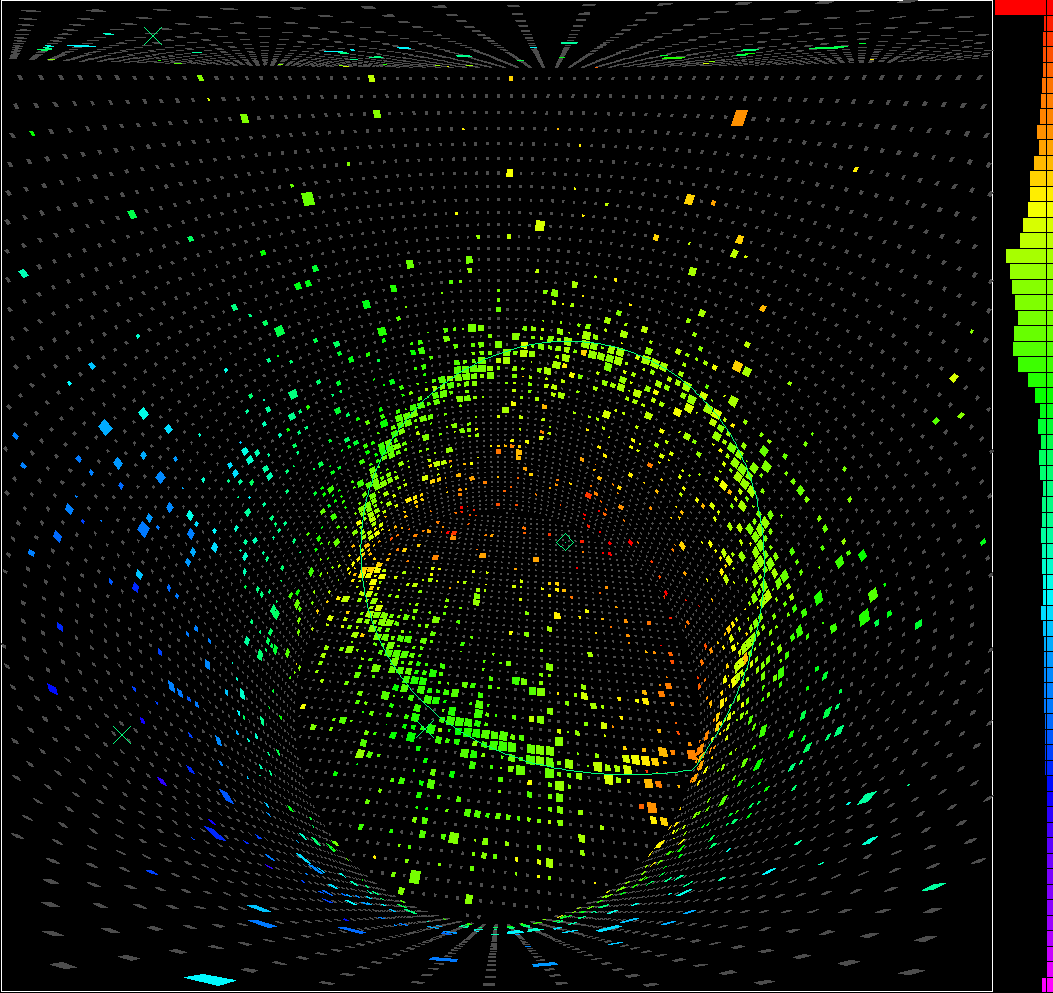 Neutrino Astronomy
16
Astrophysical Neutrino Sources
Solar neutrinos
by-product of fusion: 4 1H → 4He + 2e+ + 2νe
relatively low energies: 0.1 – 10 MeV roughly
Supernova neutrinos (SN1987A)
produced in core-collapse supernovae
some from neutron star formation: p + e− → n + νe
most thermally, e.g. e+ e− → ν ν̄
few 10s of MeV
High-energy neutrinos
produced from pions created by high-energy proton interactions
Neutrinos from dark-matter annihilation
if dark matter is neutralinos (supersymmetric particles)




17
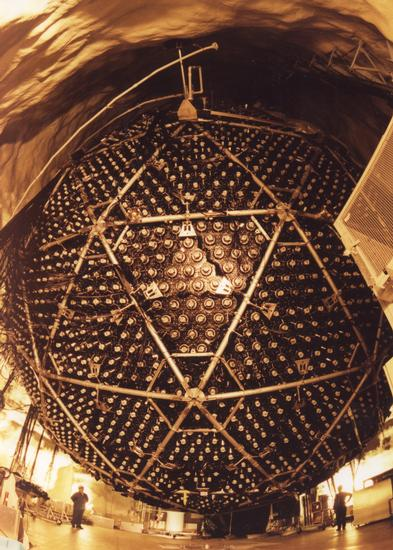 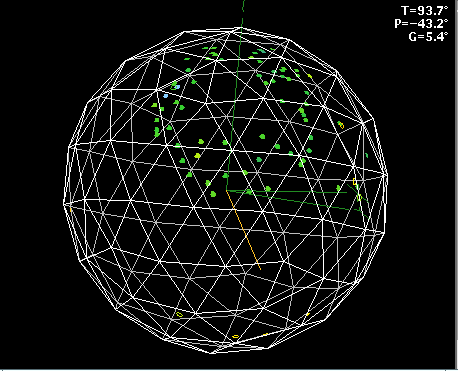 Solar Neutrinos
Detected by water Cherenkovdetectors or radiochemicalmethods
used to be a problem—too fewneutrinos for known reactionrate in Sun
no longer an issue: SNO experiment showed that neutrinos weren’t missing, merely transformed
νe + d → p + p + e−
ν + d → p + n + ν
ν + e− → ν + e−
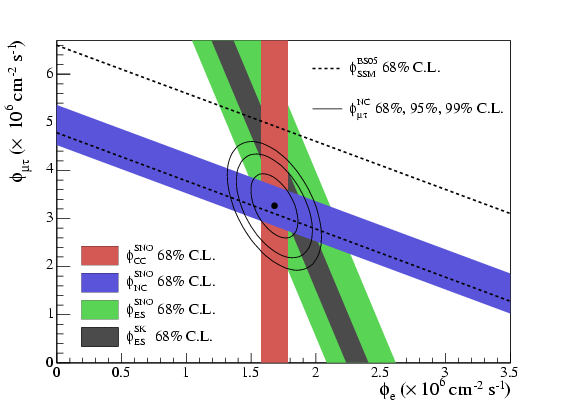 18
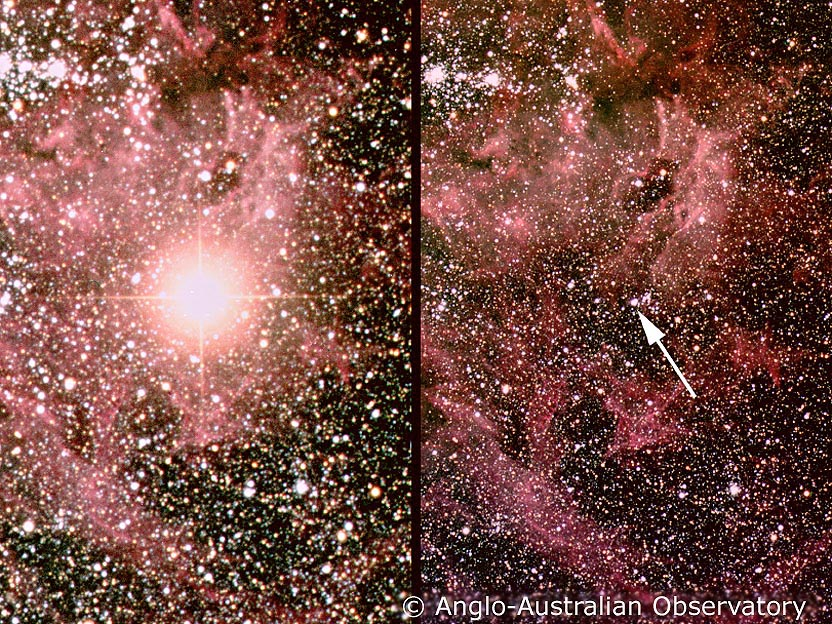 Supernova Neutrinos
SN1987A in the Large Magellanic Cloud was the first naked-eye SN for nearly 400 years
distance about 160000 ly
About 20 neutrinos were detected by the water Cherenkov experiments Kamiokande and IMB
both of which had actually been designed to search for proton decay
Confirmed that about 99% of the energy of a core-collapse SN is in neutrinos not light
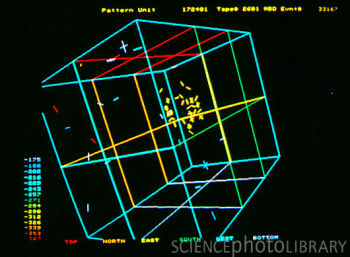 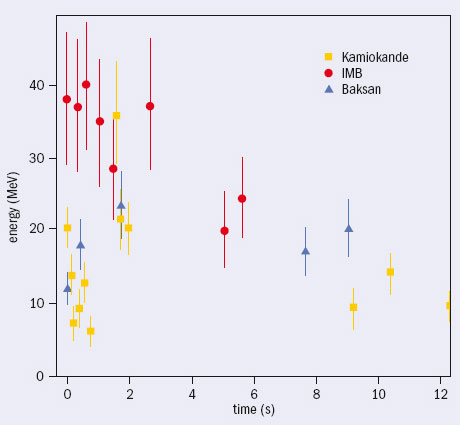 19
High-Energy Neutrinos
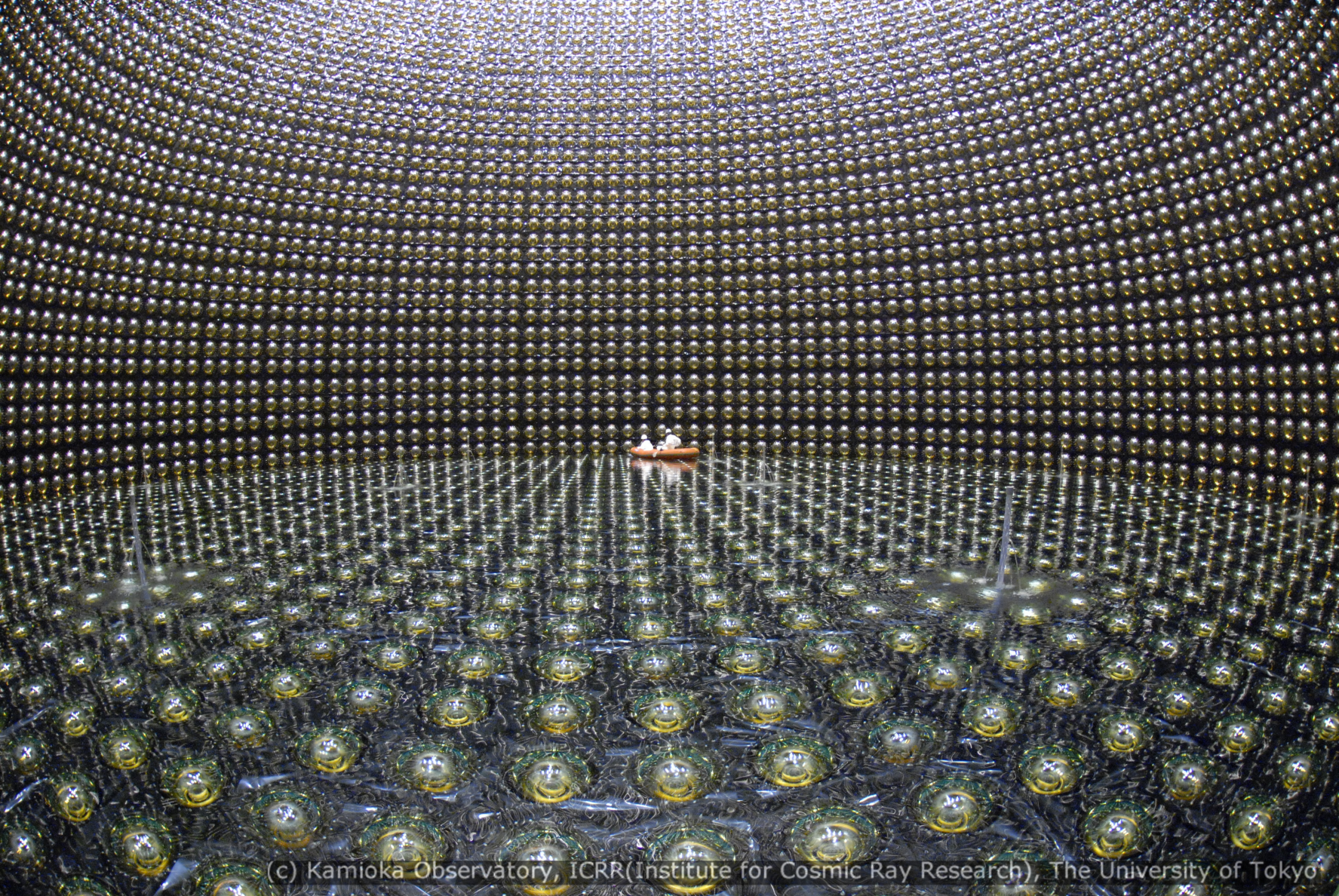 Neutrino water Cherenkovs are getting bigger!
but for high-energy neutrinos need a still larger detector, owing to low rate
Building big enough underground tank not really practical
we need about 1 km3
therefore use natural water instead
lake, ocean, ice-cap
20
High-Energy Neutrino Detectors
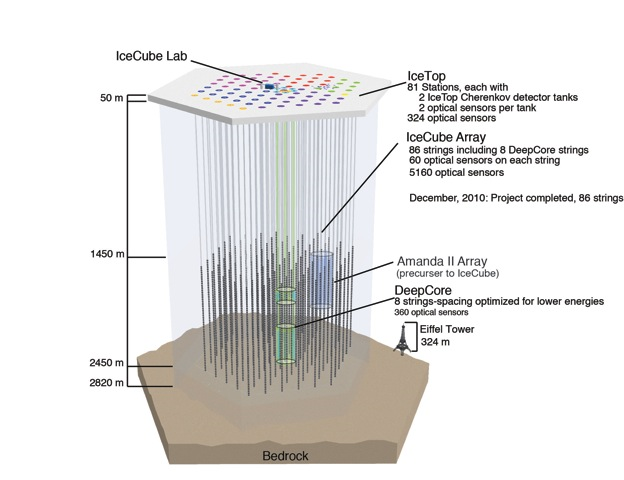 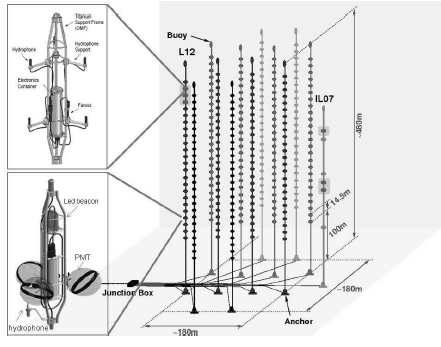 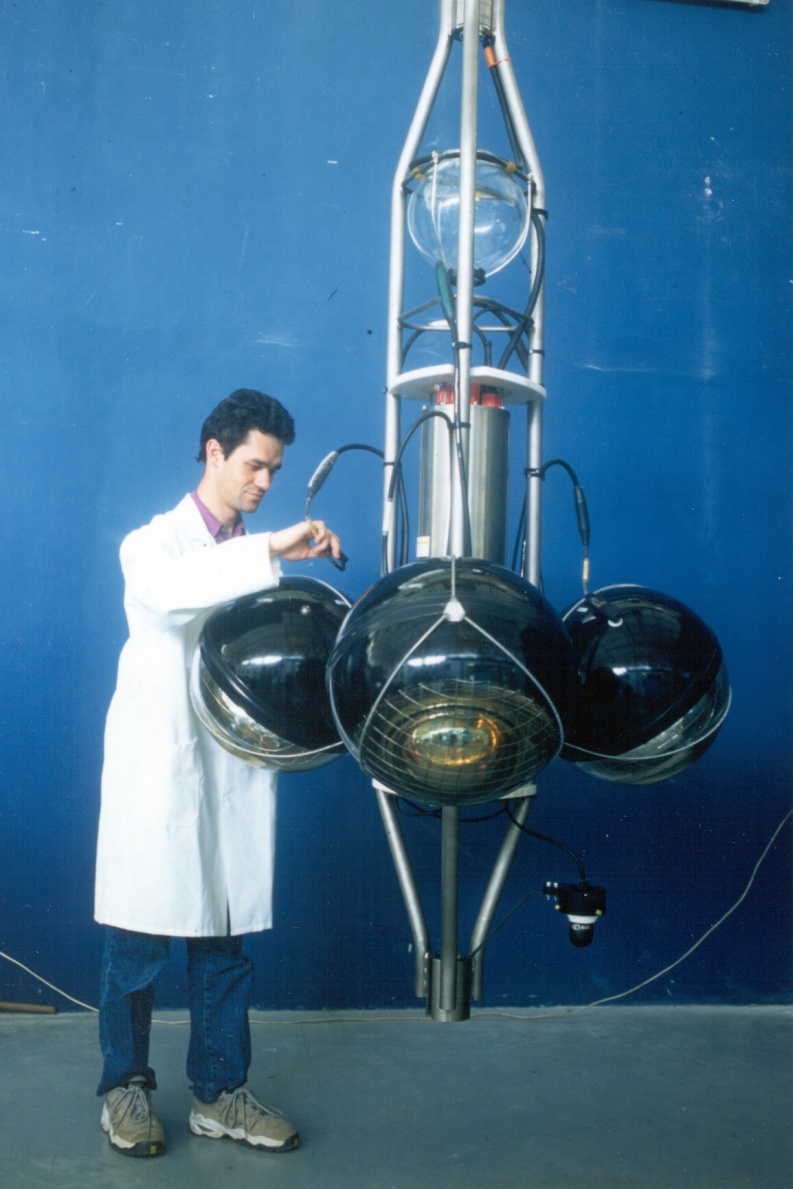 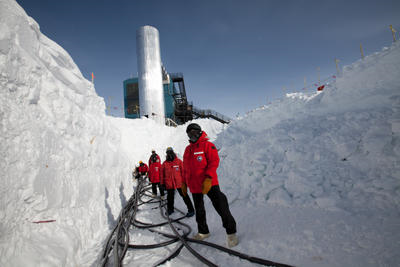 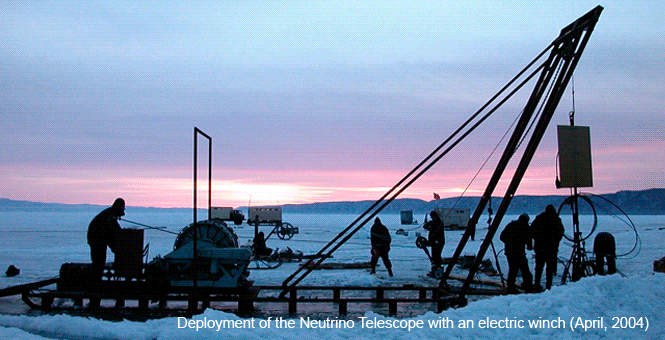 21
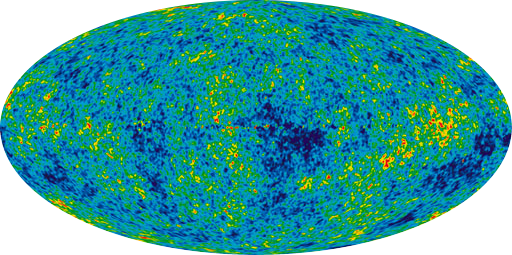 Dark Matter
22
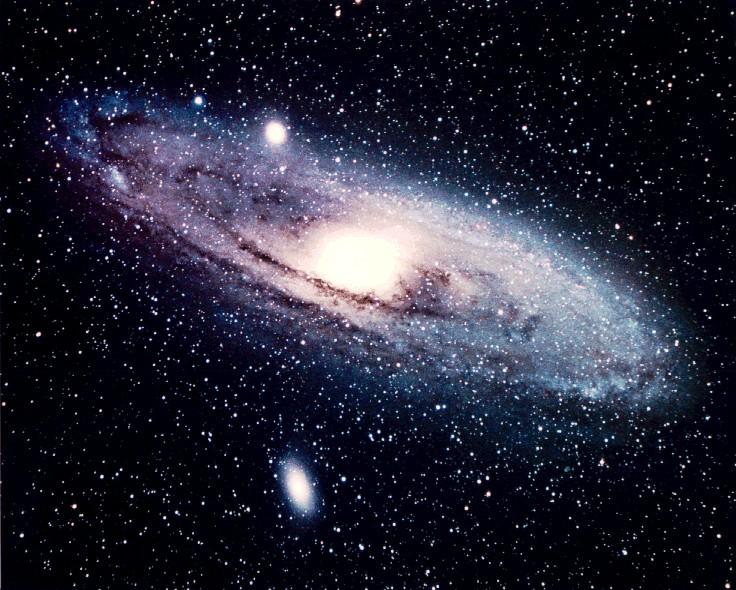 Dark Matter: The Astrophysical Evidence
Spiral galaxy rotation
too fast, too constant
Clusters of galaxies
galaxies move too fast
masses calculated fromx-ray emitting gas(intracluster medium)are too high
gravitational lensing maps
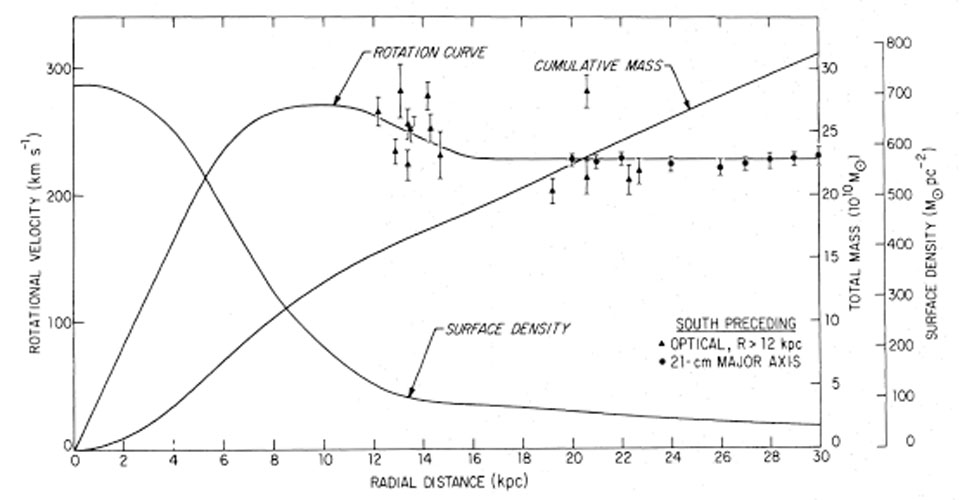 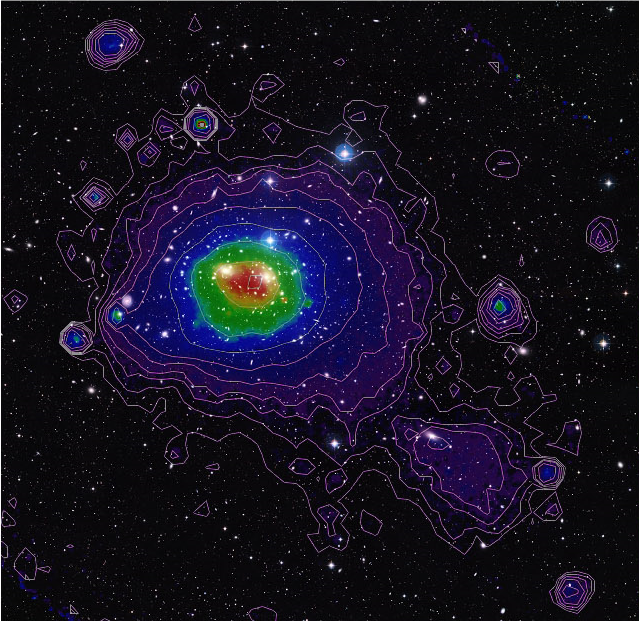 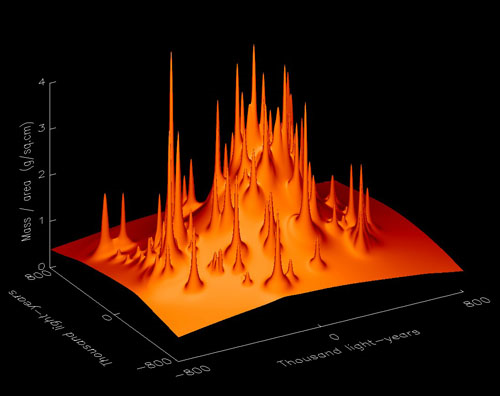 23
Dark Matter:The Cosmological Evidence
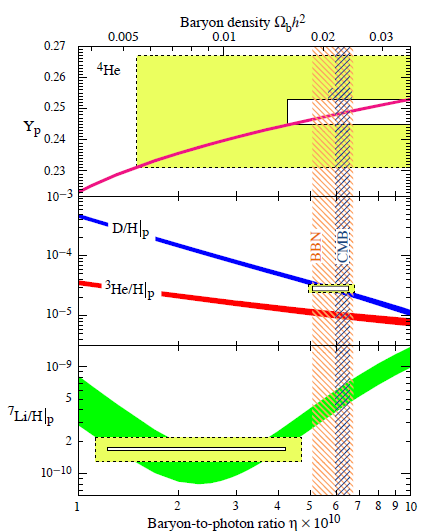 Abundance of 2H and 4He indicates that normal atomic matter accounts for about 4% of critical density
Galaxy cluster measurements require that gravitating mass amount to about 25% of critical density
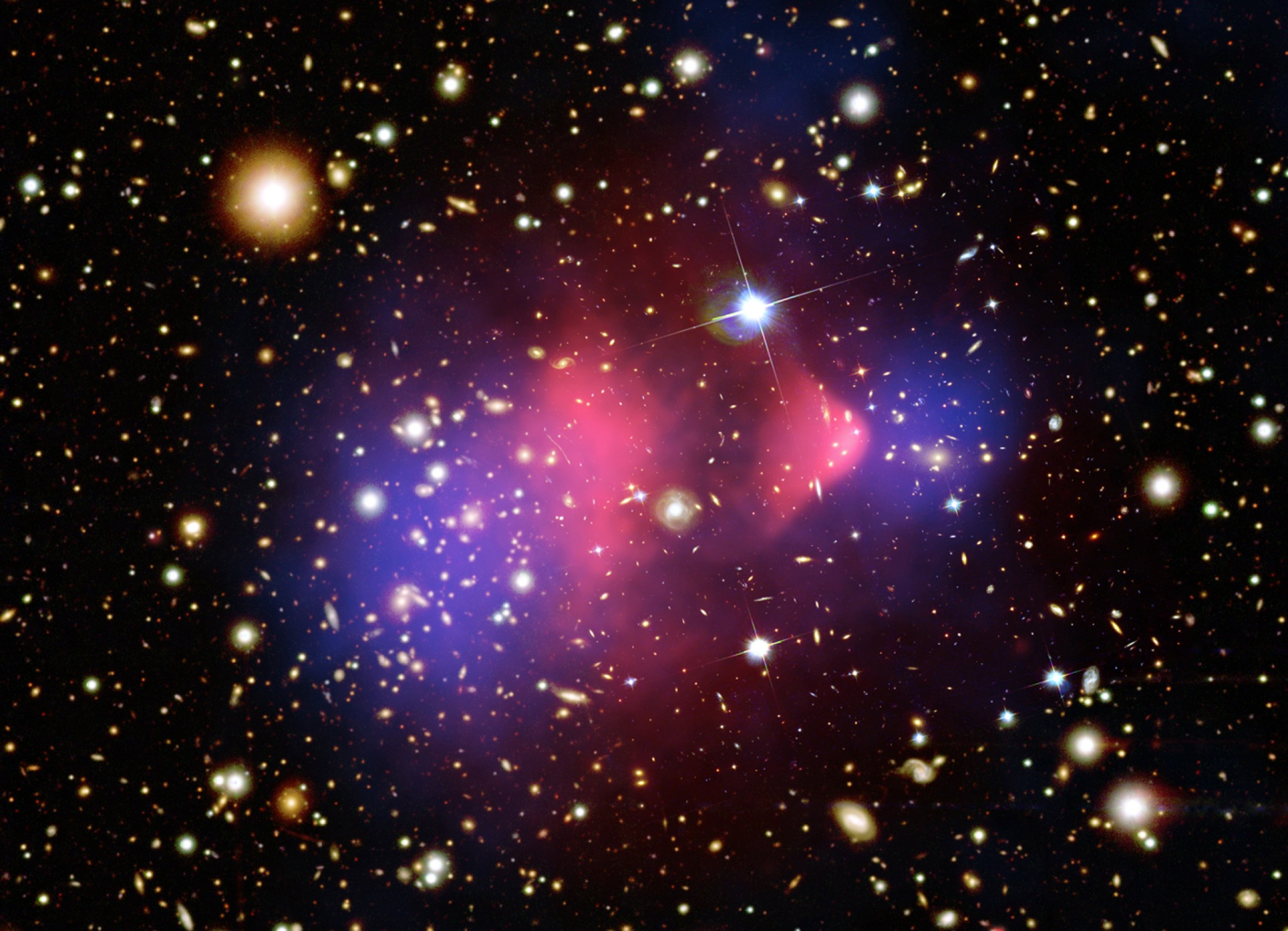 24
Dynamics of dark matter suggest that it is weakly interacting (collisionless)
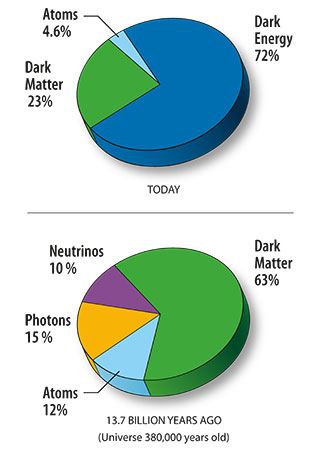 Dark Matter:The Cosmological Evidence
Cosmic microwave background and large-scale distribution of galaxies favour nonbaryonic cold dark matter
nonbaryonic—not ordinary atoms
cold—not rapidly moving when galaxies form 
Therefore require a candidate which is
stable (universe is 13.7 Gyr old)
uncharged (must not interact with light)
nonrelativistic in the early universe (either relatively massive, or produced in some unusual way)
No such candidate in Standard Model particle physics
25
Dark Matter Candidates
Jonathan Feng, ARAA 48 (2010) 495
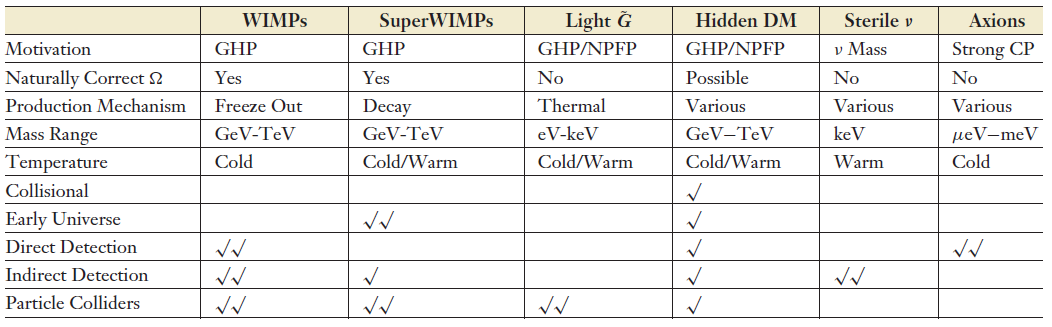 Actually quite a number of suitable candidates motivated by pre-existing theoretical problems in particle physics
this is not an “ad hoc” patch-up
Most popular candidates are WIMPs and axions
26
WIMPs and Axions
WIMPs
Axions
Weakly Interacting Massive Particles
usually assumed to result from supersymmetry
popular extension to Standard Model
discoverable at LHC
fairly massive (10s to 100s of proton masses)
detected by nuclear recoil
Result from attempts to explain why strong  interaction is mirror-symmetric
extremely light (μeV to meV)
detected by resonant conversion to photon in magnetic field
not discoverable at LHC
27
Direct Detection of WIMPS
Basic principle: WIMP scatters elastically from nucleus; experiment detects nuclear recoil
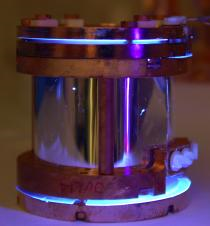 CRESST-II
EDELWEISS
CDMS
HEAT
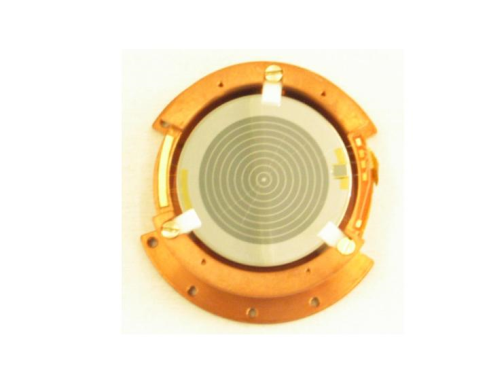 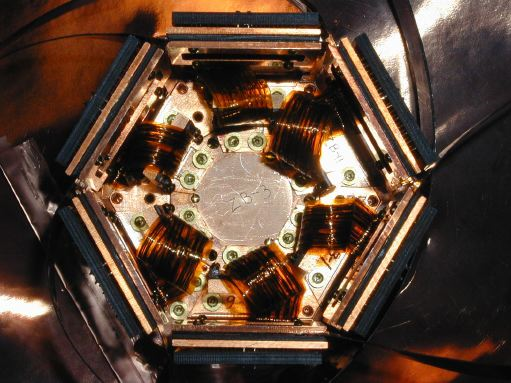 DAMA/LIBRA
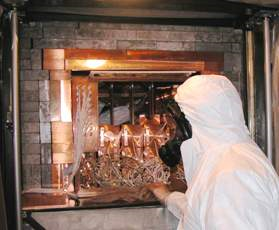 DRIFT
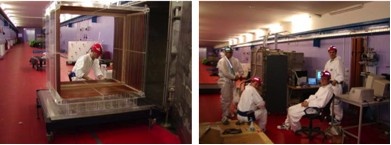 SCINTILLATION                        IONISATION
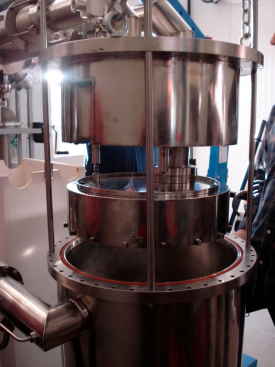 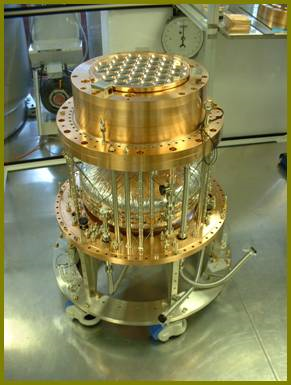 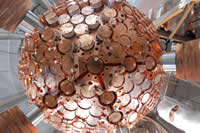 28
XMASS
ZEPLIN III  XENON-100
Non-Direct Detection of WIMPs
Supersymmetric WIMPs are their own antiparticles—they can annihilate into particle-antiparticle pairs
W+W−, ZZ, tt̄, bb̄ can all decay to produce neutrinos
these neutrinos can be detected in neutrino telescopes
This will only happen if the WIMPs are very concentrated
best bet probably centre of Sun
Supersymmetric WIMPs should also be produced at LHC
not detected directly, but observed as “missing energy”
discovery of supersymmetry is a principal physics goal of LHC
Detection of WIMPs at LHC would complement direct detection experiments
basically tell them what to look for!
29
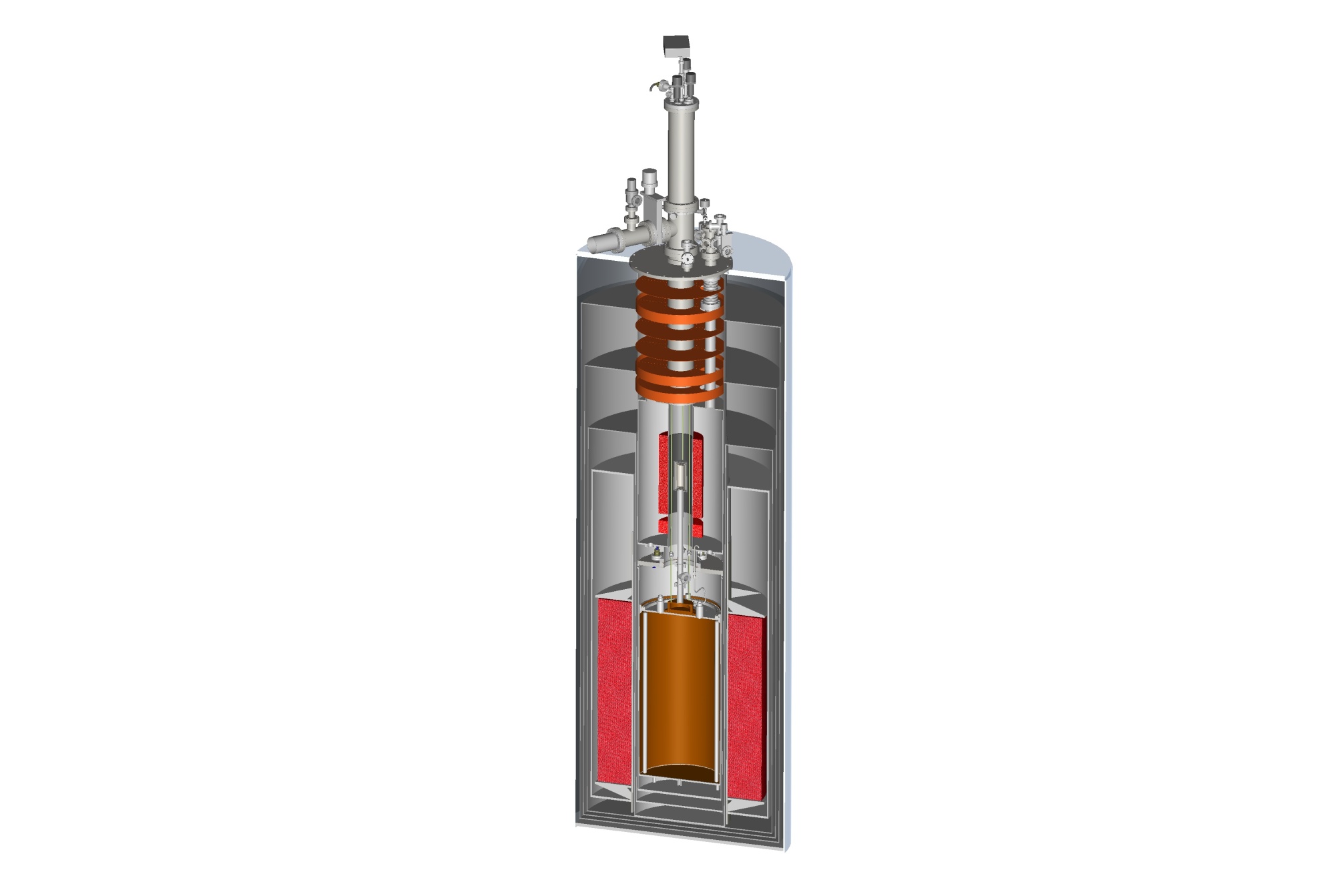 γ
Detection of Axions
a
Axions do interact with photons, albeit at an extremely low rate
detect by “resonant conversion” of axion into photon
need photons of precisely the right energy
high magnetic field in precisely tuned resonant cavity
signal is excess power in cavity
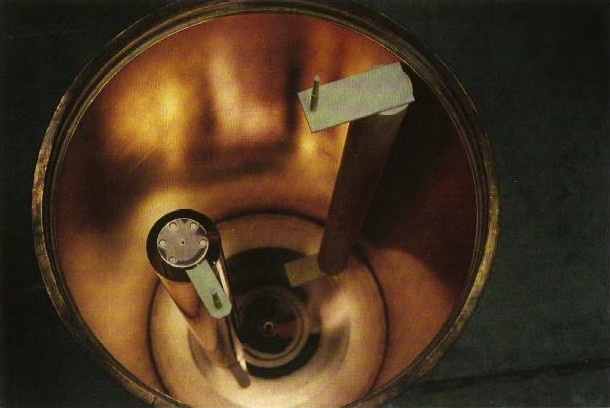 scanning experiment—very slow and tedious
ADMX experiment has been going for a decade but has only covered a small part of allowed mass range
minority pursuit—great patience required!
30
Conclusions
•	Astroparticle physics is a diverse and exciting field
•	potential for major discoveries, e.g. nature of dark matter, workings of central engines of quasars
•	but experiments are difficult and results can be hard to interpret 
•	Interdisciplinary area—lots of different expertise 	required
•	astrophysics, particle physics, nuclear physics, electronics, engineering, chemistry...
•	Also very rich theoretical field (which I didn’t have 	time even to glance at)
•	Particle physics isn’t confined to the LHC!
31